Геометрия
7
класс
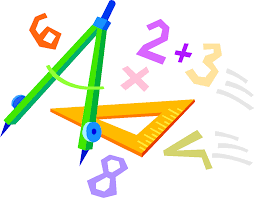 Тема:
Неравенство  треугольника
Яшнабадский район. Школа № 161.
Учитель математики Наралиева Ш.Ш.
План урока
Повторение пройденного
Неравенство треугольника
Решение задач
Задания для закрепления
Назовите наибольшую сторону треугольника
С
А
В
?
АВ
Правильный ответ:
Назовите наибольшую сторону треугольника
А
В
С
?
СВ
Правильный ответ:
С,      А,    В
Перечислите углы треугольника в порядке возрастания
В
43 см
38 см
С
А
58 см
?
Правильный ответ:
Почему не существует треугольник со сторонами 14, 6 и 7?
Неравенство  треугольника
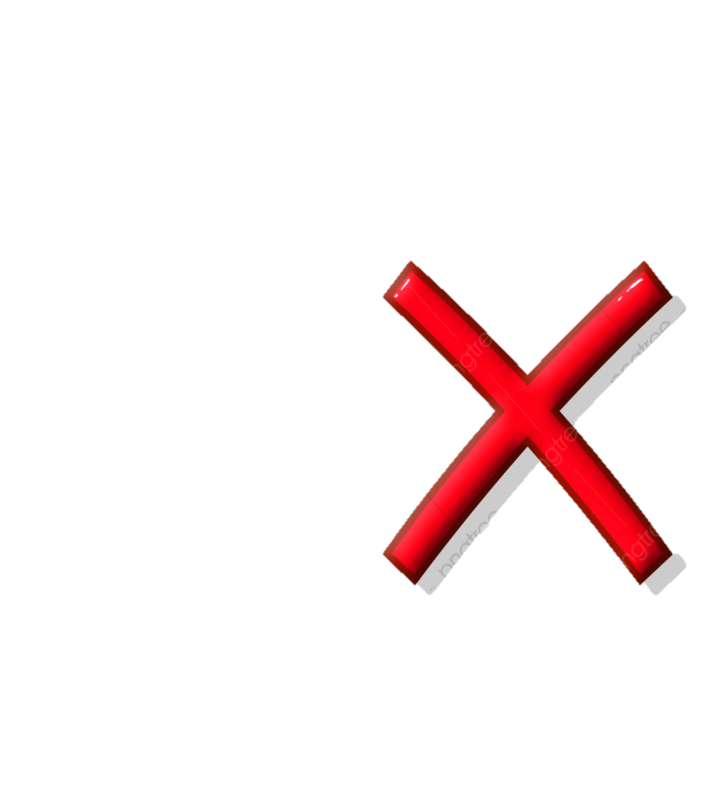 6
14<6+7
7
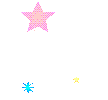 7
6
14
14
В
8
12
С
18
А
Неравенство треугольника
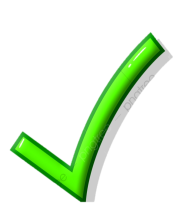 Каждая сторона треугольника меньше суммы двух других сторон.
12<18+8
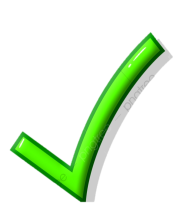 8<12+18
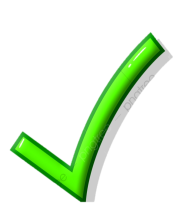 18<12+8
Достаточно проверить 
выполнение неравенства 
для большей стороны.
Можно ли построить треугольник из отрезков заданной длины:
3см
3 < 5 + 7
5 < 3 + 7
5см
7 < 3 + 5
7см
верно
Можно ли построить треугольник из отрезков заданной длины:
1см
5 < 1 + 3
3см
неверно
5см
Следствие 1
А, В, С – произвольные точки, 
         не лежащие на одной прямой.

                                АВ < АС + ВС 
                                АС < АВ + ВС
                                ВС < АВ + АС
В
А
С
Каждое из этих неравенств называется неравенством треугольника.
Следствие 2
Любая сторона треугольника больше разности двух других его сторон.
АВ < АС+ВС 
АВ-АС< ВС или ВС > АВ-АС
В
АВ˃АС - ВС 
АС˃ВС- АВ
ВС˃АС- АВ
А
С
Задача (устно)
Задание из учебника
3. Можно ли построить треугольник из отрезков
с длинами 1 м, 2 м и 3 м?
Решение:
1 м
3<1+2
2 м
Каждая сторона треугольника меньше суммы двух других сторон.
3 м
Ответ: из данных отрезков треугольник построить нельзя
Задача (устно)
Задание из учебника
5. Найдите третью сторону равнобедренного треугольника, если длины двух других сторон: а) 7 и 3
O
Решение:
O
7
7
3
3
M
7
K
3
M
K
7<3+7
7<3+3
Ответ: третья сторона треугольника 7
ЗАДАНИЯ ДЛЯ ЗАКРЕПЛЕНИЯ
Выполнить 
письменно задачи  
№ 4, 5 (б, в) (стр. 115).
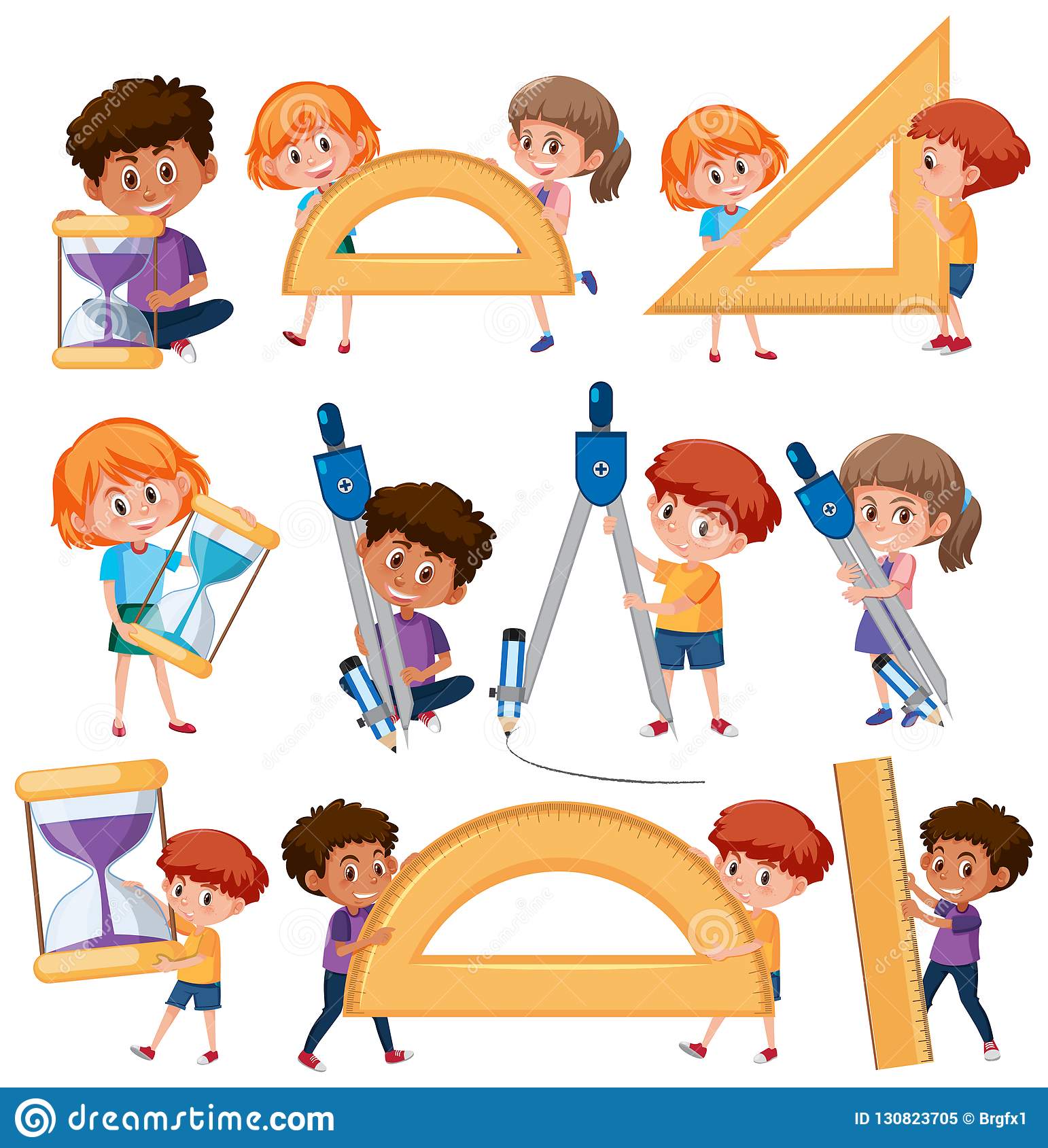 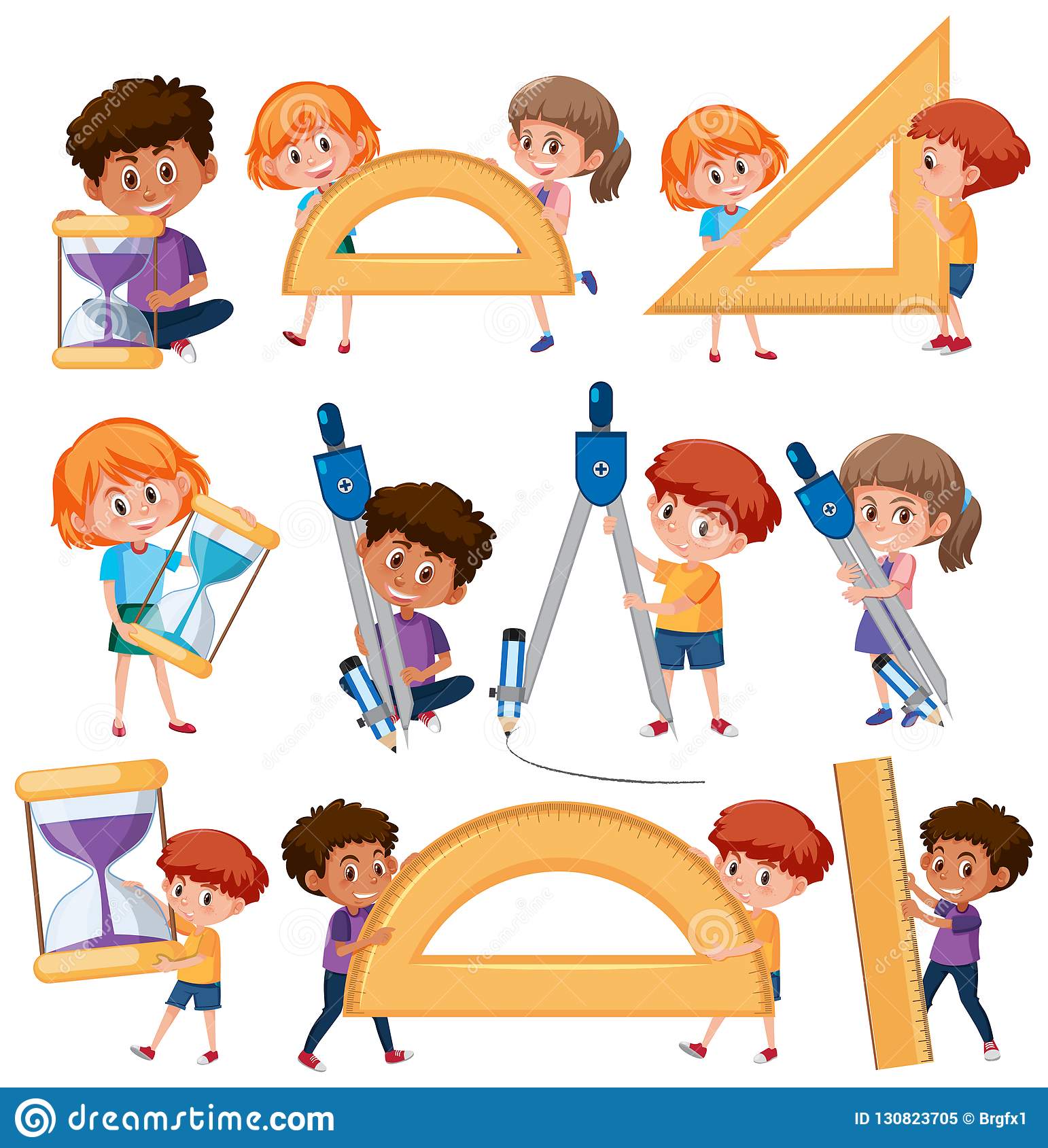